Tadeusz Kościuszko
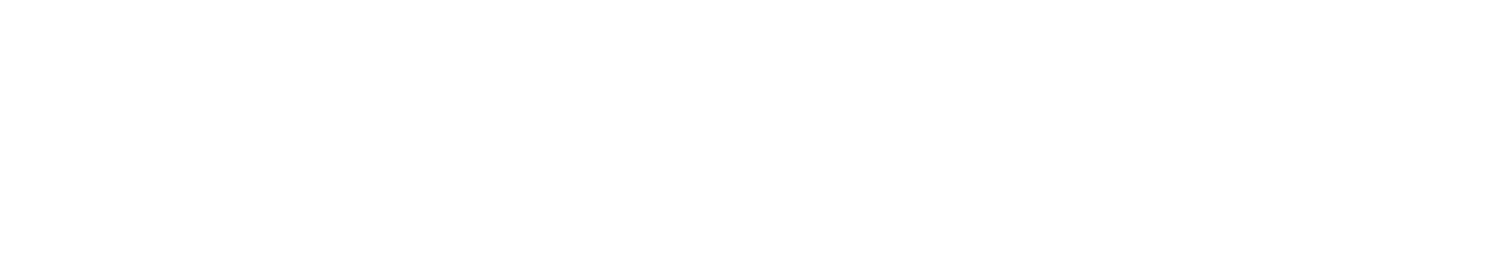 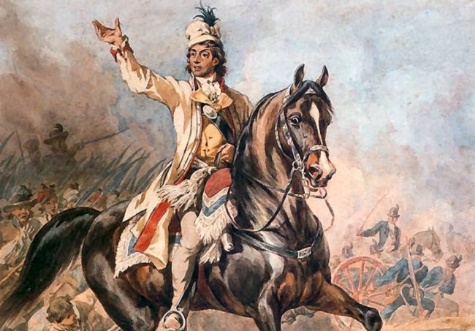 Dzieciństwo
Andrzej Tadeusz Bonawentura Kościuszko urodził się 4 lutego 1746 roku w Mereczowszczyźnie pod Kossowem.
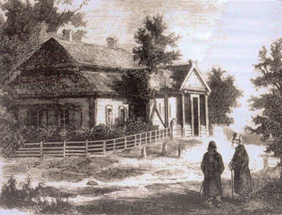 Młodość
Tadeusz Kościuszko w 1755 roku rozpoczął naukę w Kolegium Pijarów w Lubieszowie. 
W 1760 roku wrócił do domu i wybrał karierę wojskową.
Do korpusu kadetów Szkoły Rycerskiej wstąpił w 1765 roku.
W październiku 1769 roku wyjechał jako królewski stypendysta do Paryża, studiował tam w Akademii Malarstwa i Rzeźby.
Tadeusz Kościuszko jako młodzieniec
Pierwsza miłość
Tadeusz Kościuszko wrócił do kraju latem 1775 roku. Zakochał on się w Ludwice Sosnowskiej- córce hetmana litewskiego. Ojciec jej jednak odrzucił oświadczyny, mówiąc te słowa: 

            „Synogarlice nie dla wróbli, a córki magnackie nie dla drobnych szlachetków”
Ludwika Sosnowska
Pobyt w Ameryce
Tadeusz Kościuszko wyjechał do Ameryki w 1776 roku by wziąć udział w wojnie o niepodległość Stanów Zjednoczonych.
George Washington powierzył mu budowę silnej twierdzy West Point nad rzeką Hudson.
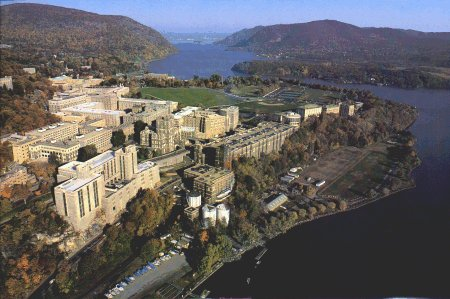 13 października 1783 roku awansował na generała brygady armii amerykańskiej.
Insurekcja Kościuszkowska
24 marca 1794 roku na krakowskim rynku Tadeusz Kościuszko złożył uroczystą przysięgę i objął przywództwo insurekcji jako Najwyższy Naczelnik Siły Zbrojnej Narodowej. 
Hasło tego powstania:
  „Wolność, Całość, Niepodległość”
.
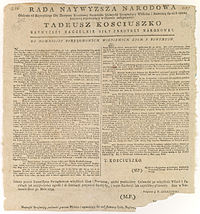 - 4 kwietnia 1794 roku drogę wojsku Kościuszki z Krakowa do Warszawy zagrodził korpus Tomasowa. 
- Doszło do bitwy pod Racławicami, gdzie wyszli zwycięsko.  
- 7 maja 1794 roku Kościuszko ogłasza uniwersał Połaniecki. Ustawia „ opiekę rządową” nad chłopami, ogranicza pańszczyznę.
Ważną bitwą insurekcji kościuszkowskiej była bitwa pod Szczekocinami. Aby zapobiec połączeniu się wojsk rosyjskich i pruskich, Kościuszko 6 czerwca 1794 roku zaatakował wojska generała Denisowa, lecz poniósł porażkę.
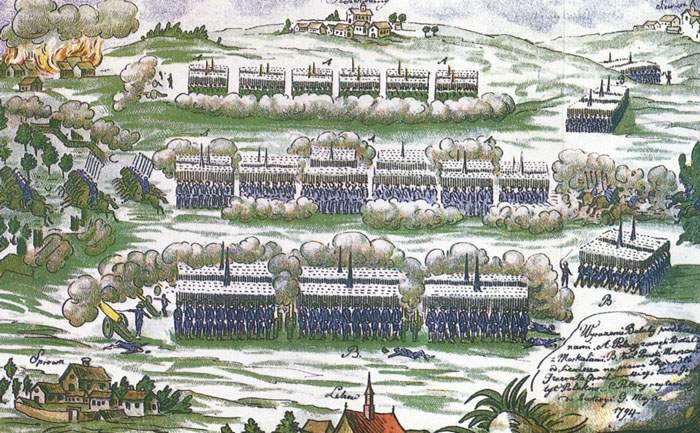 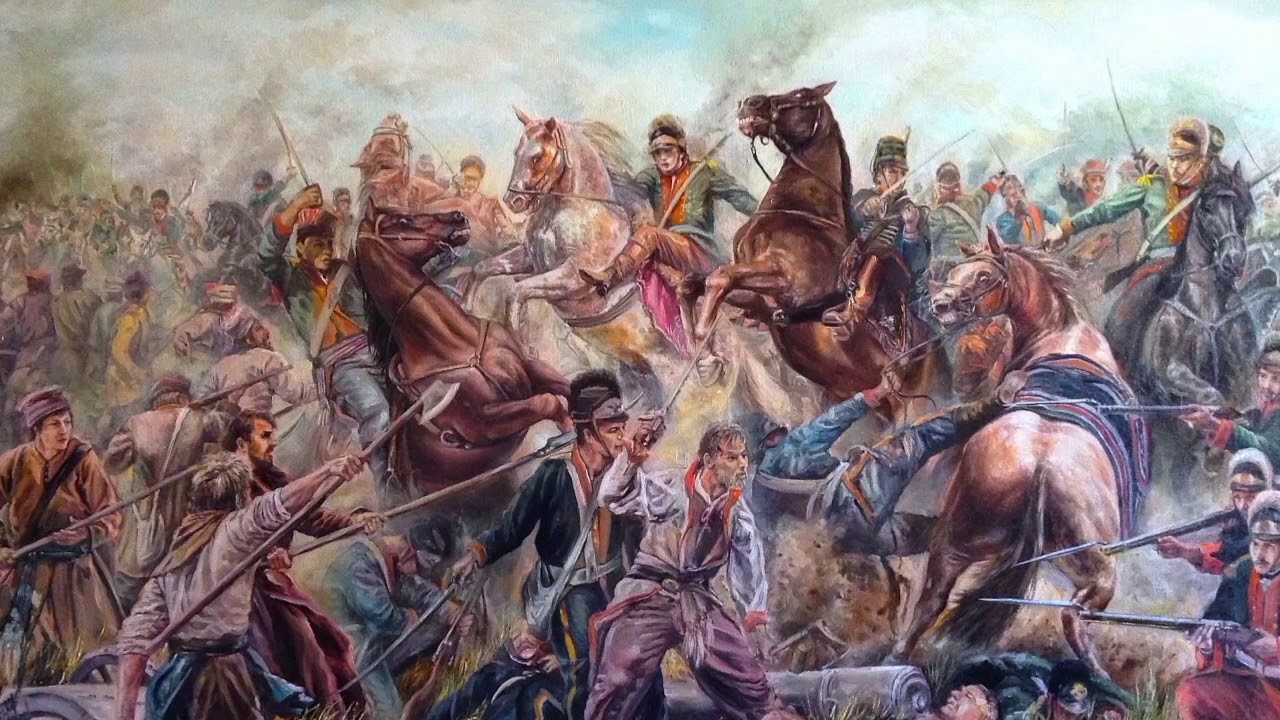 Do bitwy pod Maciejowicami doszło 10 października 1794 roku. Tadeusz Kościuszko został ranny, a wojska polskie zostały rozbite. Kościuszko wraz z 2 tysiącami żołnierzy przebywali w niewoli rosyjskiej.
W 1796 roku cesarz Paweł I Romanow wypuścił Kościuszkę w niewoli. Wyjechał on wówczas do Stanów Zjednoczonych, jednak w 1797 roku powrócił do Europy.
Kościuszko w niewoli
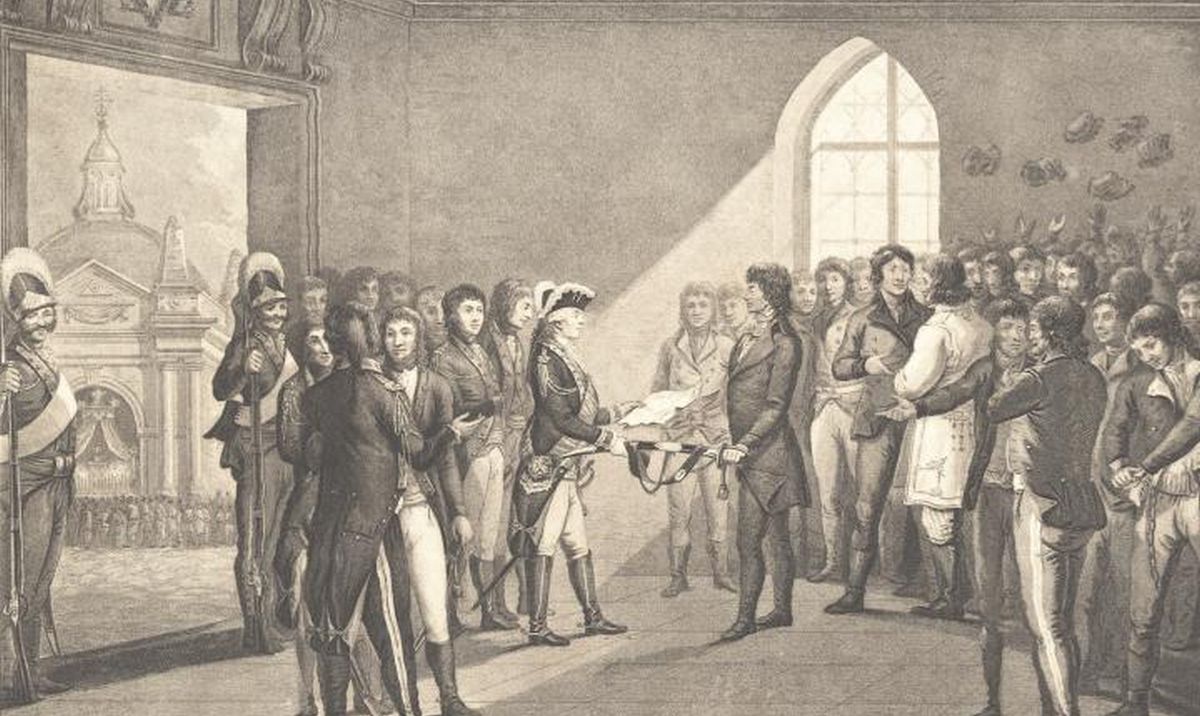 Emigracja
W latach 1798- 1815 mieszkał w Brevile pod Paryżem.
Spotkał się dwukrotnie z Napoleonem, który oczekiwał poparcia działań politycznych i militarnych. 
W 1818 roku wyjechał do Solury w Szwajcarii. Tam spędził ostatnie lata swego życia. 
Zmarł 15 października 1817 roku mając 71 lat. 
Został pochowany na Wawelu. 



Od 1936 roku w Krakowie znajduje się Muzeum Kościuszki
Na krakowskim rynku Wszystkie dzwony bijąCisną się mieszczany Z wyciągniętą szyją(…) Wyszedł Pan Kościuszko W krakowskiej sukmanieOdkrył jasne czołoNa to powitanie(…)Na krakowskim rynkuTam ludzi gromadaTadeusz KościuszkoDziś przysięgę składa.
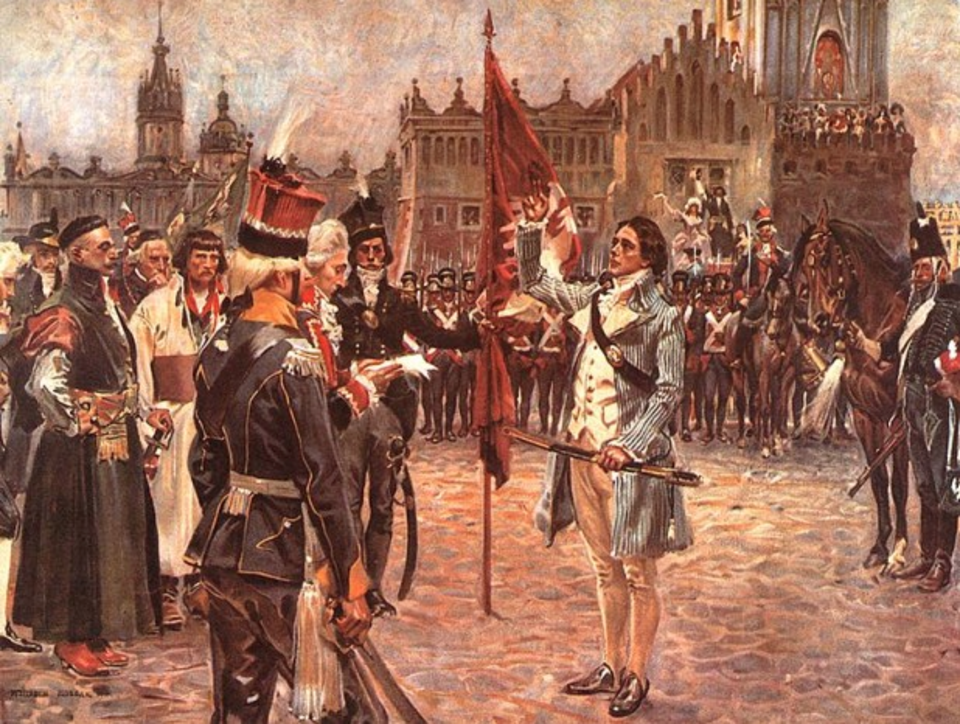